RUTA DE TRABAJO
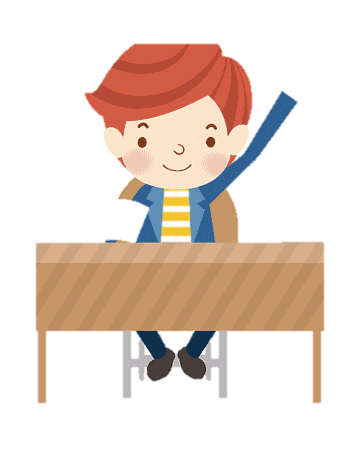 HISTORIA Y GEOGRAFÍA
2º BÁSICO

SEMANA DEL 05 AL 09 DE ABRIL
LIBRO APTUS HISTORIA 2º
ACCIONES Y NORMAS PARA EL CUIDADO DEL MEDIO AMBIENTE
MÓDULO 1   
PÁGINA 17,18,19 Y 20
(EN CLASES)
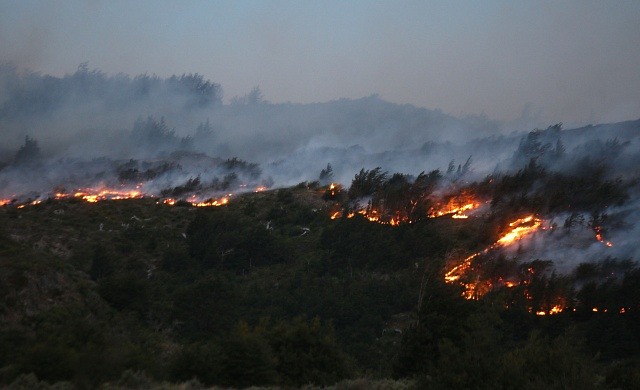 PÁGINA 18
1.-  SOBRE UN INCENDIO.
2.- PARQUE NACIONAL TORRES DEL PAINE.
3.- UN JOVEN DE 23 AÑOS
4.- ONEMI Y CONAF
5.- NO ENCENDER FUEGO, NO BOTAR BASURA EN EL BOSQUE
PÁGINA 19 Y 20
1.- DESTRUCCIÓN DE UN COLEGIO.
2.- EN UN COLEGIO EN ALMERÍA
3.- NEGATIVO, PORQUE AFECTA EL ESPACIO EDUCATIVO.
4.- RESPETANDO LAS NORMAS.
5.- CUIDAR ES RESPONSABILIDAD DE TODOS.
LIBRO APTUS HISTORIA 2º
REGLAMENTO PARQUE NACIONAL NAHUELBUTA
MÓDULO 1   
PÁGINA 21,22 Y 23
(EN LA CASA)
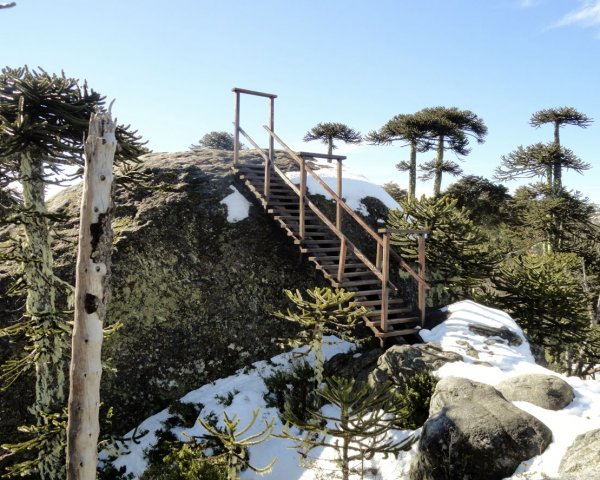 PÁGINA 25
NORMAS
EXISTEN 3 TIPOS
CUIDADO DEL MEDIO AMBIENTE
EVITAR SITUACIONES DE RIESGO
FAVORECEN EL APRENDIZAJE
LIBRO APTUS HISTORIA 2º
NORMAS PARA EL CUIDADO DEL MEDIO AMBIENTE
MÓDULO 1   
PÁGINA 27
 (EN CLASES)
VIERNES 09
LIBRO APTUS HISTORIA 2º
NORMAS PARA EL CUIDADO DEL MEDIO AMBIENTE
MÓDULO 1   
PÁGINA 28, 29 y 30
 (EN CLASES)
PÁGINA 28
1 NO RAYAR LOS MOAIS 
          RESPETAR LA CULTURA DE ISLA DE PASCUA.

2 NO BOTAR BASURA PORQUE ENSUCIA
         NO ALIMENTAR A LOS ANIMALES 

3 NO BOTAR BASURA
   ES UN PATRIMONIO Y TODOS DEBEMOS CUIDARLO.
PAGINA 29 Y 30.

A.-  NO TIRAR DESECHO O BASURA AL MAR.
AHÍ VIVEN MUCHOS ANIMALES Y SE PUEDEN MORIR

B.- NO TOCAR – NO RAYAR – NO ROBAR LO DEL MUSEO
PARA CUIDAR Y NO ROMPER LO QUE HAY EN EL MUSEO.

C.- NO CAZARLOS – NO ALIMENTARLOS
PARA CUIDAR A LOS ANIMALES DE NUESTRO NACIONAL
TAREA(BUZÓN)
DESARROLLAR LA PÁGINA 31 Y 32 (MODULO 1) DEL LIBRO APTUS . 
Y SUBIRLA AL BUZÓN.

FECHA MÁXIMA DE ENTREGA: MIÉRCOLES 14 DE ABRIL